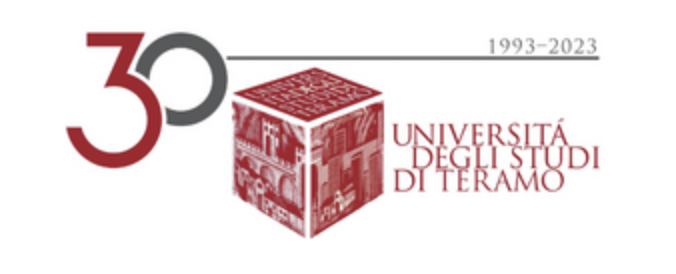 Diritto del Mercato Unico EuropeoDott. Domenico Di Francesco
Seminario 
La politica energetica dell’Unione europea
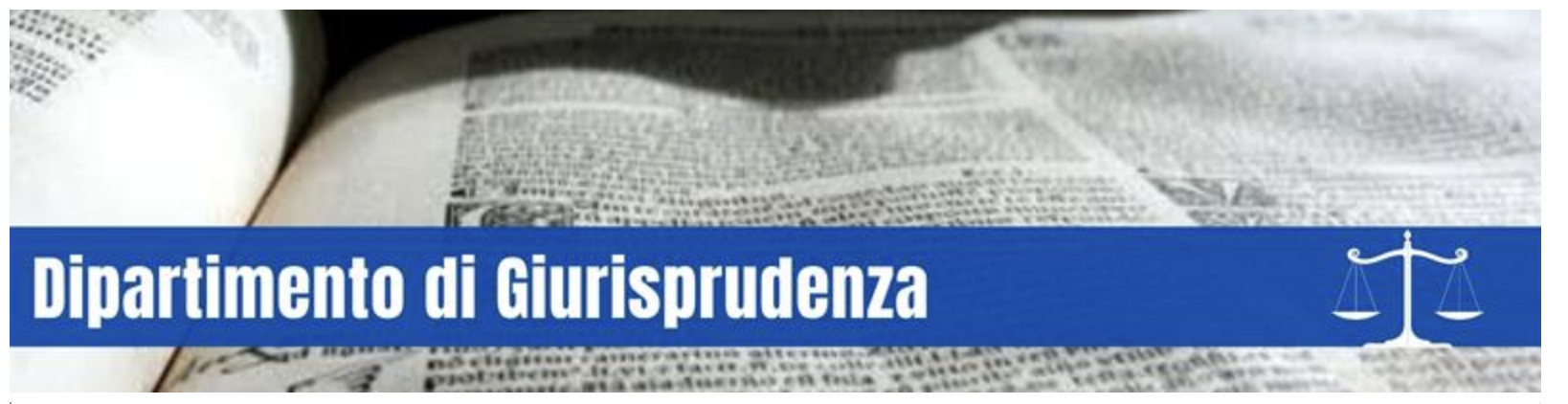 Introduzione: riferimenti normativi nei Trattati
Art. 194 TFUE «1.   Nel quadro dell'instaurazione o del funzionamento del mercato interno e tenendo conto dell'esigenza di preservare e migliorare l'ambiente, la politica dell'Unione nel settore dell'energia è intesa, in uno spirito di solidarietà tra Stati membri, a:
	a) garantire il funzionamento del mercato dell'energia,
	b) garantire la sicurezza dell'approvvigionamento energetico nell'Unione,
	c) promuovere il risparmio energetico, l'efficienza energetica e lo sviluppo di energie nuove e 		    rinnovabili,
	d) promuovere l'interconnessione delle reti energetiche.

2.   Fatte salve le altre disposizioni dei trattati, il Parlamento europeo e il Consiglio, deliberando secondo la procedura legislativa ordinaria, stabiliscono le misure necessarie per conseguire gli obiettivi di cui al paragrafo 1. Tali misure sono adottate previa consultazione del Comitato economico e sociale e del Comitato delle regioni. Esse non incidono sul diritto di uno Stato membro di determinare le condizioni di utilizzo delle sue fonti energetiche, la scelta tra varie fonti energetiche e la struttura generale del suo approvvigionamento energetico, fatto salvo l'articolo 192, paragrafo 2, lettera c).

3.   In deroga al paragrafo 2, il Consiglio, deliberando secondo una procedura legislativa speciale, all'unanimità e previa consultazione del Parlamento europeo, stabilisce le misure ivi contemplate se sono principalmente di natura fiscale»
Il concetto di Solidarietà in ambito energetico
Concetto trasversale dell’Ordinamento giuridico dell’Unione, contenuto in numerose disposizioni dei Trattati

Assenza di un concetto omnicomprensivo

Valenza Ue in triplice accezione di tipo:
Costituzionale;
Politico;
funzionale
Il concetto di Solidarietà in ambito energetico
VALORE COSTITUZIONALE:
Art. 2 TUE, valore costituzionale della solidarietà
Art. 4, par. 3 TUE, come obiettivo per una leale cooperazione

VALORE POLITICO:
Art. 3 TUE, obiettivo per ispirare le decisioni politiche ed economiche
Art. 24, par. 2 e 3 TUE, fonda l’azione in materia di politica estera e sicurezza comune sullo sviluppo di una reciproca solidarietà tra Stati Membri
Art. 67, par. 2 TFUE, in materia di asilo, immigrazione e controllo alle frontiere esterne
Art. 120 TFUE pone come riferimento l’art. 3 TUE
Art. 194 TFUE relativo alla solidarietà energetica

VALORE FUNZIONALE:
Art. 42, par. 7 TUE in materia di politica estera e sicurezza comune
Art. 80 TFUE, in materia di controlli alle frontiere, asilo e immigrazione
Art. 122 TFUE, in materia di politica economica
Art. 222 TFUE
Nozione di solidarietà energetica attraverso la Sentenza Polonia c. Commissione
Nella Sentenza Polonia c. Commissione viene utilizzato il riferimento allo spirito di solidarietà espresso dall’art. 194 TFUE, quale parametro di legittimità (efficacia giuridica per la primissima volta)

DECISIONE COMMISSIONE SUL GASDOTTO OPAL 2016; C(2016) 6950 final

CAUSA C-848/19 P. GERMANIA-POLONIA

SENTENZA CGUE DEL 15 LUGLIO 2021

Tenendo a mente:
DIRETTIVA 2003/55/CE del Parlamento europeo e del Consiglio
DIRETTIVA 2009/73/CE del Parlamento europeo e del Consiglio (abroga la precedente; GU 2009, L. 211, p.94)
La solidarietà energetica negli atti di diritto derivato dell’Unione europea
La solidarietà interstatuale costituisce una caratteristica fondamentale dell’appartenenza dell’Unione, indispensabile per ripartire e ridurre i rischi individuali di ciascun Stato Membro nel mercato integrato dell’energia:

PRIMO PROFILO: Reg. 2019/941/UE
SECONDO PROFILO: Un-building delle attività di gestione
TERZO PROFILO: Reg. 2018/1999/UE e DECISIONE 2017/684/UE
QUARTO PROFILO: Reg. 2017/1938
SICUREZZA ENERGETICA: normativa
La sicurezza nell’approvvigionamento energetico è indispensabile per il benessere dei cittadini e per il corretto funzionamento delle imprese e dei servizi sociali (Art. 194, par 2 TFUE sulle competenze)

Le sfide dell’Unione europea:
Gestire la dipendenza dei combustibili fossili (carbone, gas naturale, petrolio);
Ridurre il consumo di energia;
Incentivare l’uso di fonti energetiche rinnovabili

Obiettivi posti dall’Unione dell’energia (2015) nel diversificare le fonti energetiche, garantendo la sicurezza energetica attraverso la solidarietà e la cooperazione tra i paesi UE
SICUREZZA ENERGETICA: normativa
REGOLAMENTO UE 2019/941 sulla preparazione ai rischi nel settore dell’energia elettrica (abroga la DIRETTIVA 2005/89/CE)
Pacchetto «Energia pulita per tutti gli europei»
Cooperazione tra Stati Membri
Strumenti atti a garantire adeguati piani di prevenzione
Spirito di solidarietà come principio cardine


REGOLAMENTO UE 2017/1938
Sicurezza approvvigionamento del gas
Introduce salvaguardie per la sicurezza
Meccanismi rafforzati di prevenzione e di risposta alle crisi
SICUREZZA ENERGETICA: normativa
DIRETTIVA 2009/119/CE: Livello minimo di scorte di petrolio
90 giorni di importazione netta giornaliera
                     Oppure
61 giorni di consumo interno giornaliero medio

(a seconda del risultato quantitativamente maggiore)


DIRETTIVA 2013/30/UE 
Norme sulla sicurezza delle operazioni in mare nel settore degli idrocarburi 
Disposizioni speciali


DIRETTIVA 2019/692 che modifica la DIRETTIVA 2009/73/CE sul gas
Ampliamento dei gasdotti da e verso Paesi terzi    COM(2017)0660
Norme del mercato interno del gas
Deroghe ai gasdotti esistenti
La sicurezza nell’approvvigionamento energetico
GREEN DEAL EUROPEO 

Istituisce il Fondo per una transizione giusta COM(2020)0022
Regioni carbonifere o ad alta intensità di carbonio nella transizione verso fonti energetiche a bassa emissione di carbonio

Politiche relative alla TEN-E:

Nove corridoi prioritari
Tre aree tematiche
Sviluppo reti energetiche UE meglio collegate
Decarbonizzazione
La produzione e l'utilizzo di energia rappresentano oltre il 75% delle emissioni di gas a effetto serra dell'UE. La decarbonizzazione del sistema energetico dell'UE è necessario per conseguire l’obiettivo climatico per il 2030 e realizzare la strategia a lungo termine dell'UE che punta a conseguire la neutralità in termini di emissioni di carbonio entro il 2050. 

Caso pratico:
Miniera di Turòw, in Polonia. La suddetta è una miniera di lignite a cielo aperto, situata in territorio polacco ma al confine con Repubblica Ceca e Germania. L’operatore della miniera (prima PGE Elektrownia Belchatòw S.A. e poi PGE Gornictwo i Energetyka Konwencjonlna S.A.)
Corte di Giustizia dell’Unione europea-comunicato stampa, Conclusioni dell’avvocato generale nella causa C-121/21 Repubblica Ceca / Polonia (Miniera di Turòw), Lussemburgo, 23 febbraio 2022.
La Tassonomia Verde dell’Unione europea
Regola quali investimenti saranno considerati sostenibili e quali no

Dettagli tecnici
Criteri per accelerare la transizione energetica verso un’economia a basso uso di carbonio
La Tassonomia Verde dell’Unione europea
Regolamento (UE) 2020/852 relativo all’istituzione di un quadro che fornisce gli investimenti sostenibili

Reca modifiche al Regolamento (UE) 2019/2088

Obiettivi 
mitigazione del cambiamento climatico;
adattamento al cambiamento climatico;
uso sostenibile e protezione delle risorse idriche e marine;
transizione verso l’economia circolare, con riferimento anche a riduzione e riciclo dei rifiuti;
prevenzione e controllo dell’inquinamento;
protezione della biodiversità e della salute degli eco-sistemi

Definizioni di investimenti sostenibili
Criteri di ecosostenibilità delle attività economiche
La Tassonomia Verde dell’Unione europea
Comunicazione della Commissione (COM(2021)188 final) del 21 aprile 2021

Atti delegati 
Iniziale esclusione nella decisione su:
NUCLEARE
GAS
AGRICOLTURA (in attesa della modifica alla nuova PAC)

Criteri stabiliti per bioenergia e foreste

Restano invariate rispetto al 2020 decisioni su idrogeno e su altri temi
La Tassonomia Verde dell’Unione europea
Nucleare in Finlandia
Il reattore EPR di Olkiluoto


Bozza Atto delegato della Commissione – dicembre 2021
La Commissione europea inserisce il Nucleare e il Gas nella Tassonomia Verde

Nucleare
Investimenti GREEN
Piani di sviluppo e siti di stoccaggio dei rifiuti radioattivi
Miglioramenti nella sicurezza

Gas 
Sostituzione obbligatoria impianti più inquinanti 
Nuovo impianto non oltre il 15% la capacità del sostituto
Utilizzo gas a bassa emissione
La Tassonomia Verde dell’Unione europea
Nel gennaio 2022 La Commissione europea ha approvato un atto delegato complementare sul clima, basato sul precedente Regolamento delegato. 

Sono state inserite, a condizioni molto rigorose, attività specifiche del settore nucleare e del gas naturale.
La Tassonomia Verde dell’Unione europea
Seguendo l’iter di approvazione, lo scorso 6 luglio 2022, il Parlamentoeuropeo in seduta plenaria ha respinto la mozione contro l’inclusione del gas naturale e di attività afferenti l’energia nucleare all’interno del Regolamento delegato complementare sul clima della tassonomia verde dell’Unione, proposta dalla Commissione europea.
La mozione in oggetto, che si opponeva all’inclusione di gas ed energia nucleare in tassonomia, è stata sollevata in occasione del meeting congiunto, svoltosi in data 14 giugno 2022, tra la Commissione per gli affari economici e la Commissione per l’ambiente afferenti al Parlamento europeo.
Con la bocciatura della mozione sopracitata è stato possibile, dunque, continuare l’iter di approvazione dell’atto delegato
La Tassonomia Verde dell’Unione europea
Ancora, avendo superato senza obiezioni il limite dell’11 luglio 2022 (data ultima entro cui il Parlamento europeo e il Consiglio avrebbero potuto decidere se sollevare obiezioni chiedendo una modifica o deliberando l’eventuale ritiro della citata proposta di Regolamento delegato) il Regolamento delegato complementare sul clima è di fatto applicabile dal 1 gennaio 2023.